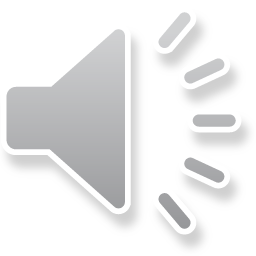 2019
职 业 化 素 养 PPT 模 板
汇报人：小明同学
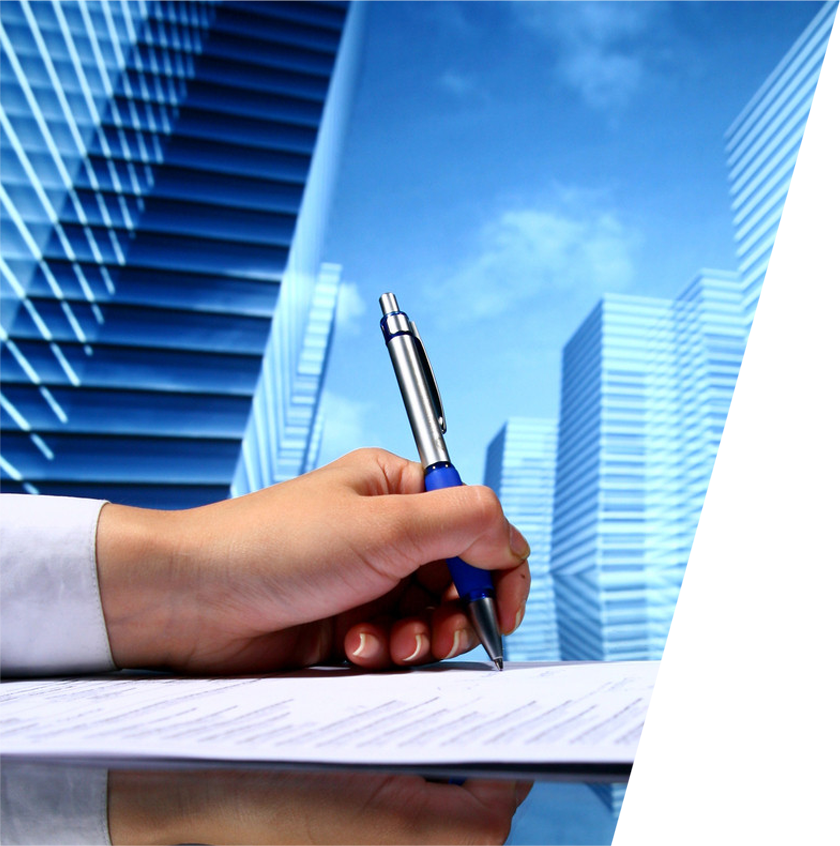 前 言
FOREWORD
职业化素养就是企业员工在从事职业的时候，不断形成的知识技能、个人素质、个人道德修养、行为规范等
延迟符
1. 职业人和职业素养
2. 一流员工的十大职业素养
目录CONTENT
3. 如何提高职业素养
4.  职业化沟通技巧
1.  职业人和职业素养
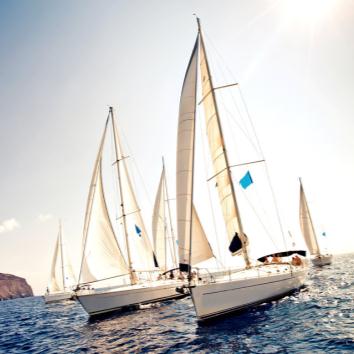 Don't aim for success if you want it; just do what you love and believe in, and it will come naturally.
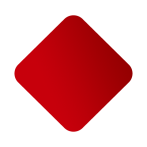 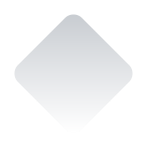 企业是：
谋生的利益
共同体
个性、能力发挥
的场所
学习的场所
人际关系的场所
竞争的场所
生活的场所
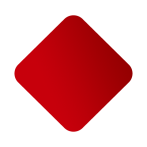 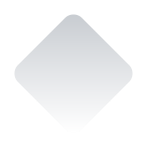 职业素养的本质
请替换文字内容
请替换文字内容
请替换文字内容
请替换文字内容
工作的有效实施
请在此处添加内容请在此处添加内容
请在此处添加内容请在此处添加内容
请在此处添加内容请在此处添加内容
请在此处添加内容请在此处添加内容
在职场中被他人接受
职业素养是一种个人行为规范及行为本身，它可以确保：
职场中得到他人的尊重
取得预期工作成果
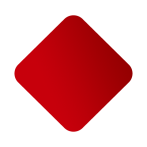 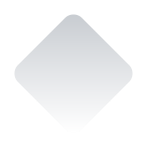 培养高度“职业素养”对于个人的意义
管理
知识
由开拓型到管理型
由关系型到知识型
团队
由个人英雄型到团队合作型
由招募人才到培养人才
人才
所以，新入职员工需要尽快适应变化，通过学习提升自我！
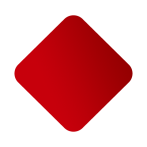 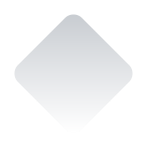 培养“职业素养”对于企业的意义
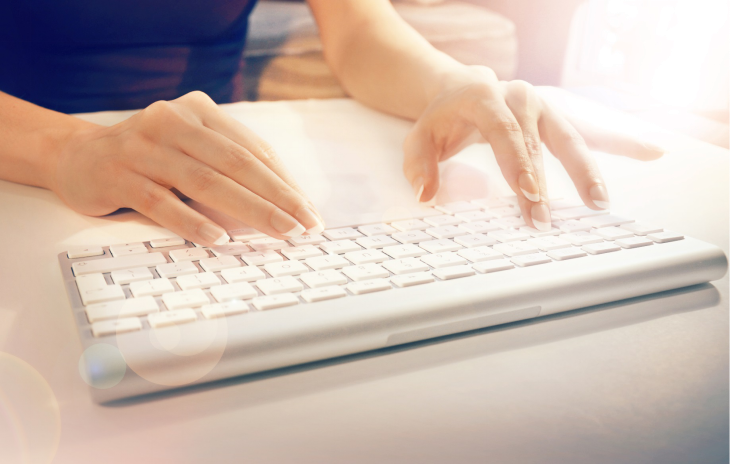 企业必须自己培养高度职业素养的员工，因为：
—企业的需要是员工普遍职业素养的提高，而不是拥有个别能人；
—市场中最缺乏的是高度职业素养的商务人员，所以不可能通过招聘满足；
—能够提供员工提升机会的企业，方可吸引真正的人才。
企业培养高度职业素养的员工：
— 是竞争的需要；     
      — 是未来生存的需要。
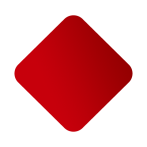 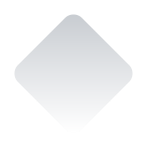 小结：什么是职业人？
由别人经营的人
经营自我的人
打工的

 老板让干什么就干什么

 熬年头

 个人局限性大，适应力弱

 受制于人，风险大
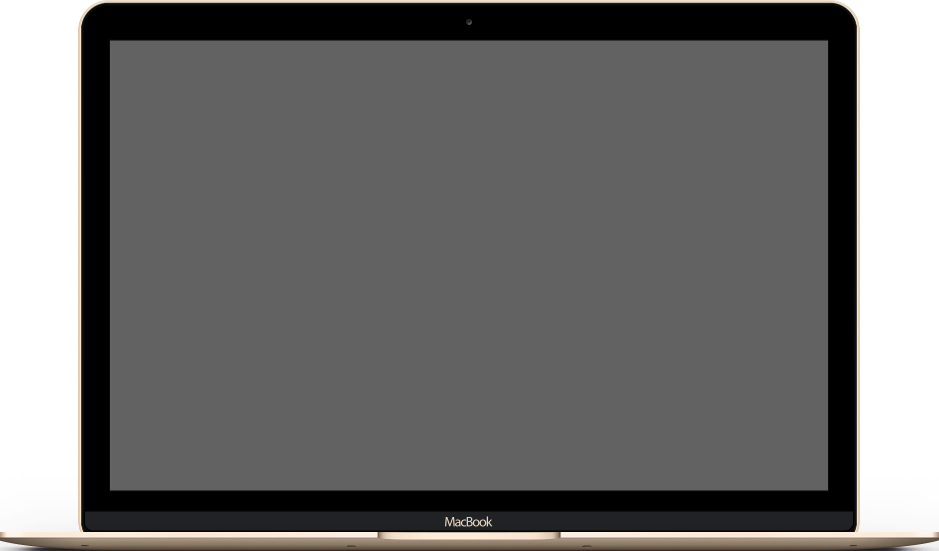 企业的合作者

 干得比老板希望的还要好

 有良好的资质

 个人空间大，适应应强

 操之在我，风险承受力强
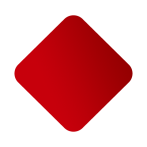 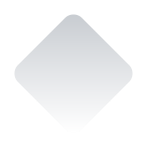 职业态度
为什么要服从？
服从是所有团队协调运作的前提条件，只有服从，企业的运作才能步调一致，企业的发展战略、规划才能得到有效执行，各项工作才能得以顺利开展。因此，在企业内部下级服从上级，是开展各项工作的首要条件。
服从的本质？
在日常的工作中，解决问题、处理事务、策划市场、管理企业、每一件是事都没有捷径可走，大量的工作都是由一些琐碎、繁杂、细小的事情组成。只有踏踏实实从每件小事做起，把工作做得比别人更完美、更迅速、更正确，才是我们职业人的工作态度。
为什么要适应？
持续不断地、有意识地学习，这样你才能适应各种环境和职业的变化，不被飞速发展的社会所淘汰。
02. 一流员工的十大
      职业素养
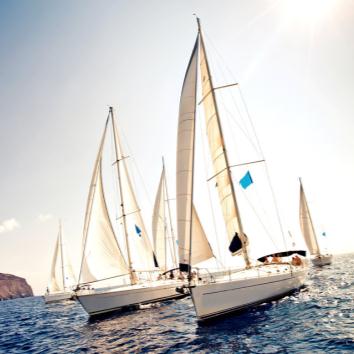 Don't aim for success if you want it; just do what you love and believe in, and it will come naturally.
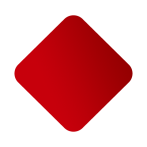 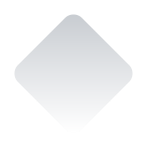 敬  业
培养工作中使命感
请在此处添加内容请在此处添加内容
请在此处添加内容请在此处添加内容
03
只有小雇员，没有小角色
处处以专业的标准要求自己
请在此处添加内容请在此处添加内容
请在此处添加内容请在此处添加内容
02
04
请在此处添加内容请在此处添加内容
请在此处添加内容请在此处添加内容
01
05
不怕起点低，就怕境界低
将简单的事情做到最好
请在此处添加内容请在此处添加内容
请在此处添加内容请在此处添加内容
请在此处添加内容请在此处添加内容
请在此处添加内容请在此处添加内容
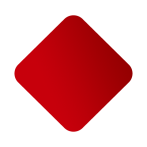 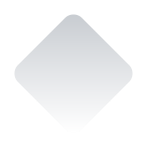 主  动
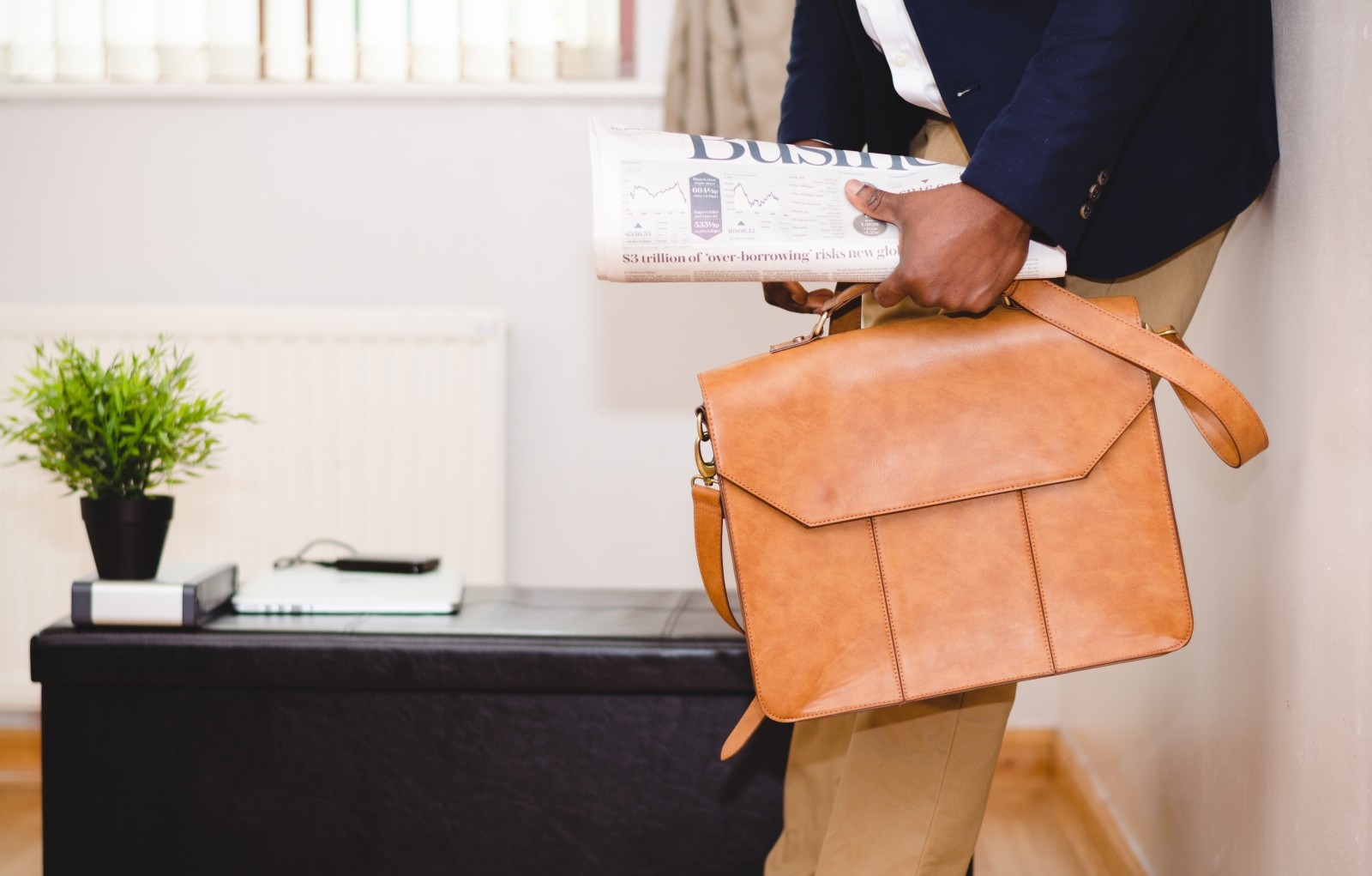 你是雇员，但你更是主人

      不是上级，但能影响上级
 
   老总不在，要干得更好

先走一步，海阔天空
请添加标题
请在此处添加内容请在此处添加内容请在此处添加内容请在此处添加内容
请在此处添加内容请在此处添加内容
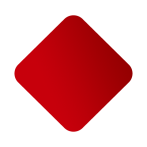 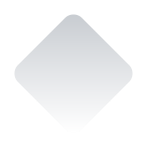 责  任
拿得起责任，放得下架子



   优秀者，就是优秀的责任承担者



   扩大了“承担圈”，便放大了“成功圈”



“活儿是给别人做的，更是给自己做的”
请在此处添加内容请在此处添加内容
请在此处添加内容请在此处添加内容
文字内容
文字内容
请在此处添加内容请在此处添加内容
请在此处添加内容请在此处添加内容
请在此处添加内容请在此处添加内容
请在此处添加内容请在此处添加内容
文字内容
文字内容
请在此处添加内容请在此处添加内容
请在此处添加内容请在此处添加内容
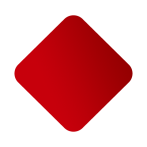 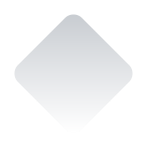 不是做事，而是做成事
汤姆爱迪生说：“如果你只有愿景，而不能将它实现，那是很空洞的。”
经典语录
惠普CEO马克赫德在接受新浪网采访，被问到他选择人才的标准时说：“……非常重要的是他有非常强的执行能力，就是要将事情做成，而不是做得差不多……”
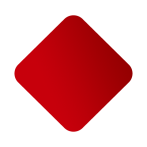 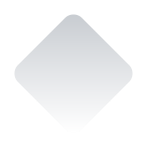 四 个“到位”
心态到位
行动到位
不达目的不罢休的态度，就是石头见了也会点头。
目标化的自我约束，会给你的工作带来意想不到的效率。
姿态到位
方法到位
如果总是把自己的自尊、面子放在肩上，又怎么能跑得快呢？
多思考，多运用自己的智慧，这是高效完成工作的一张王牌。
明确目标
一个人能否成功，就看他对待事业的态度。成功人士与失败人士之间的区别就是：成功人士始终用最积极的思考、最乐观的精神和最辉煌的经验支配和控制自己的人生。失败者刚好相反，他们的人生是受过去的种种失败与疑虑所引导和支配的。
03. 如何提高职业素养
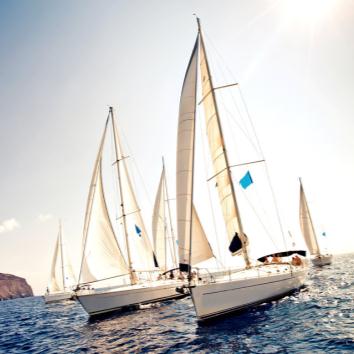 Don't aim for success if you want it; just do what you love and believe in, and it will come naturally.
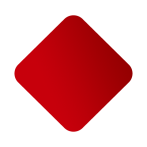 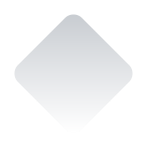 以空杯心态不断超越
请替换文字内容
此处添加详细文本描述，建议与标题相关
20%
请替换文字内容
15%
此处添加详细文本描述，建议与标题相关
40%
请替换文字内容
此处添加详细文本描述，建议与标题相关
25%
65%
请替换文字内容
此处添加详细文本描述，建议与标题相关
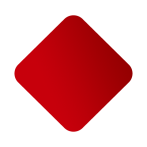 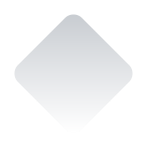 个人能力
代用名
个人能力
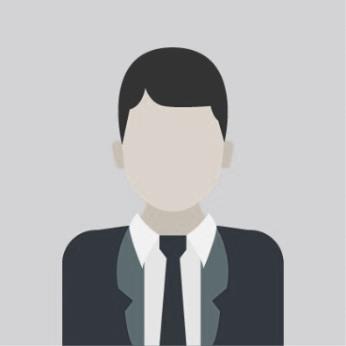 80%
执行力
所属部门 & 公司职位
个人简介：
单击此处添加文本单击此处添加文本单击此处添加文本
单击此处添加文本单击此处添加文本单击此处添加文本

获得荣誉:
单击此处添加文本单击此处添加文本单击此处添加文本单击此处添加文本单击此处添加文本单击此处添加文本
59%
团队协作
95%
个人形象
100%
产品推广
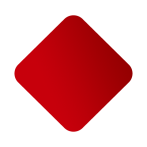 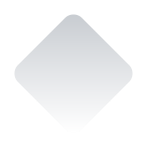 “谦受益，满招损。”
单击此处添加名称
单击此处添加名称
此处添加详细文本描述，建议与标题相关并符合整体语言风格，语言描述尽量简洁生动。
此处添加详细文本描述，建议与标题相关并符合整体语言风格，语言描述尽量简洁生动。
S
W
单击此处添加名称
单击此处添加名称
此处添加详细文本描述，建议与标题相关并符合整体语言风格，语言描述尽量简洁生动。
此处添加详细文本描述，建议与标题相关并符合整体语言风格，语言描述尽量简洁生动。。
O
T
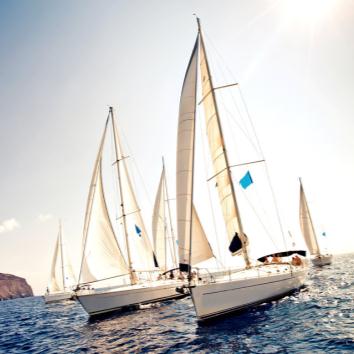 04. 职业化沟通技巧
Don't aim for success if you want it; just do what you love and believe in, and it will come naturally.
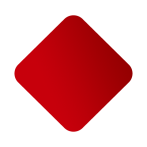 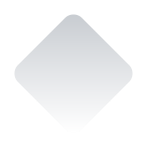 职业化沟通技巧
单击此处添加名称
迅速
此处添加详细文本描述，建议与标题相关并符合整体语言风格，语言描述尽量简洁生动。
单击此处添加名称
此处添加详细文本描述，建议与标题相关并符合整体语言风格，语言描述尽量简洁生动。
精确
单击此处添加名称
此处添加详细文本描述，建议与标题相关并符合整体语言风格，语言描述尽量简洁生动。
简易
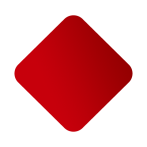 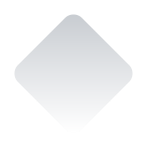 沟通禁忌
不良的口头禅
    只顾表达自己的看法
用威胁的语句易受干扰
的环境
01
02
此处添加详细文本描述，建议与标题相关并符合整体语言风格，语言描述尽量简洁生动。
此处添加详细文本描述，建议与标题相关并符合整体语言风格，语言描述尽量简洁生动。
忽略了确认不了的信息
只听自己想要听的
用过多的专业术语或英
文夹杂
03
04
此处添加详细文本描述，建议与标题相关并符合整体语言风格，语言描述尽量简洁生动。
此处添加详细文本描述，建议与标题相关并符合整体语言风格，语言描述尽量简洁生动。
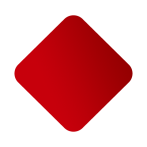 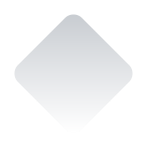 与上司相处
有事情要先向上司报告
不要在背地说上层主管的闲语
向上司提出自己的意见
NOW
2016
2018
2019
2015
2017
工作到一个段落，需向上司报告
理解上司的立场
向上司提供情报
单击此处添加名称
此处添加详细文本描述，建议与标题相关并符合整体语言风格，语言描述尽量简洁生动。此处添加详细文本描述，建议与标题相关并符合整体语言风格，语言描述尽量简洁生动。
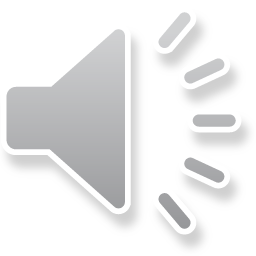 2019
感谢您的聆听
汇报人：小明同学